Shared Library Services Platform Implementation Project Update
Shannon Pritting
October 16, 2018
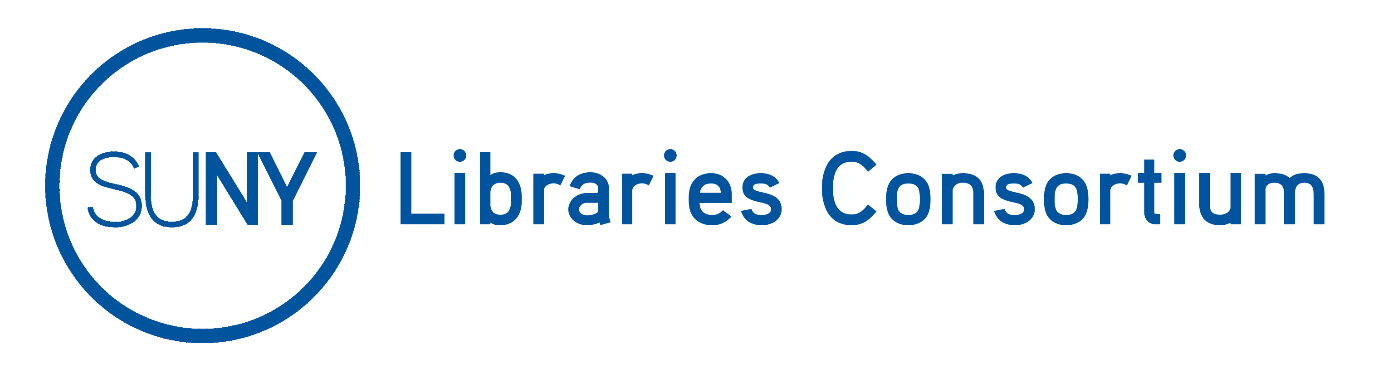 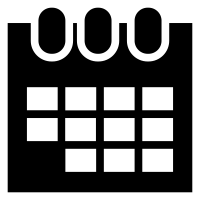 What’s Due Now or Soon
Proxy and Connexion Information: almost all campuses have submitted: due last Friday
3rd Party Integrations Form: Due October 31st
Authentication Questionnaire: Due October 23rd
First Round of Primo Central Index Activations: Due October 15th
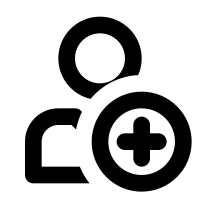 Reminder to Register for December In-Person Workshop
3 person per campus limit lifted on 10/1
185 person limit for auditorium
Currently 143 registrations; 94 for full 4 days
Registration will end on 11/30, or when our limit is reached for the facility.
Webcast for all 4-days will be available, but will require registration and a fee of $15.
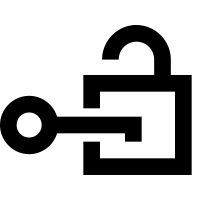 Authentication Sessions
Intended as working sessions, and hopefully most campuses could leave this session with their Alma authentication integration profile working.
Will feature Wei Dai, who is authentication specialist at ExLibris, who can work with your IT to resolve issues.
Please engage with your IT department to try to set up authentication before these sessions, and have IT staff person attend sessions.
If you run into issues or have questions, please email info@slcny.libanswers.com
Will focus on LDAP, SAML, and CAS initially
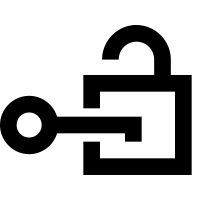 Dates/Times for Authentication Sessions
Will be tailored to specific authentication types
Dates/Times:
11/5 at 10:00 am
11/6 at  10:00 am, 3:00pm
11/15  2:00pm
11/16 11:00am, 1:00pm
Systems WG Initial Authentication Best Practice Recommendation
Systems WG recommends LDAP as initial authentication integration for Alma/Primo.
LDAP is easiest to configure and maintain.
Campuses can choose whatever authentication method desired.
Good time to discuss IT preferences and questions related to authentication.
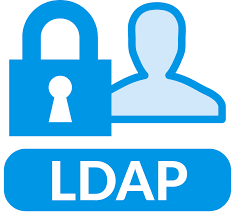 Data Review Training
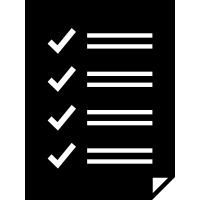 Will focus on different functional areas.
Intended as step-by-step practical guide to data review to supplement initial ExLibris Training.
T/Ths from 10-11 beginning on 10/25
Data Review checklists will be available, and focus of training will be practical application.
Sessions will be focused on specific migration/data applications, so campuses won’t need to attend all sessions.
Resource Sharing Configuration
Project Managers and ASRS WG are currently working with ExLibris to gather information needed to configure test group for resource sharing.
As soon as we work out configs. and workflows, we will begin configuring for all 60 campuses.
Initial test group will be about 10 libraries, and will be comprised of ASRS group, as well as some other libraries.
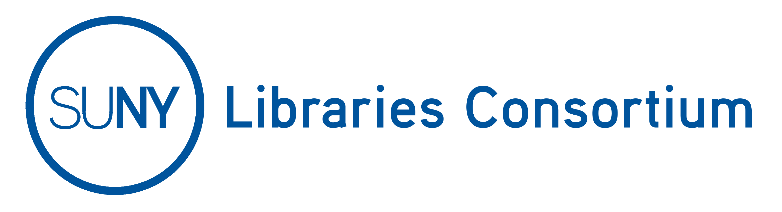 Training WG Members Reaching out to Prospective Volunteers
Members of Training WG reaching out via e-mail now to those who expressed interest in helping with training.
Can contribute in variety of ways:
Creating documentation
Creating videos
In-person or online training
Creating online content
Commitment is flexible, and something you can discuss with the functional area training coordinator.
There’s still time to volunteer if you didn’t respond to earlier survey.  Just email us at info@slcny.libanswers.com
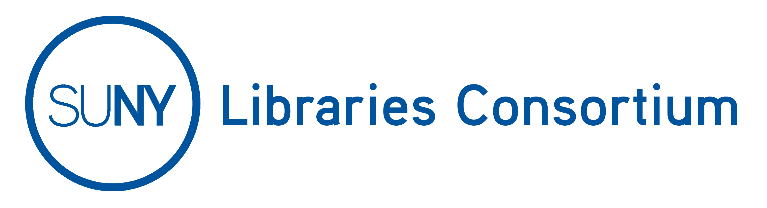 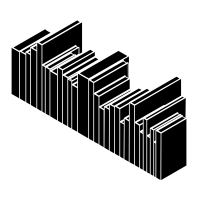 Network Zone Maintenance Task Force
Beginning work soon and will investigate:
NZ maintenance practices and recommendations from other consortia using Alma.
Alma capabilities for maintaining OCLC records and bib records in the NZ.
Possible processes, frequency, and configuration needed for an OCLC data sync. or other process for maintaining and updating OCLC records for the SLC NZ.
Functionality for OCLC update processes and functionality from either the NZ or IZ.
The optimum staffing arrangement for NZ maintenance to ensure the most efficient and representative maintenance arrangement.
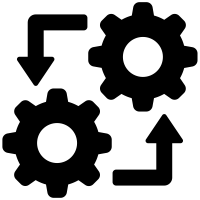 Releasing the Integration SFTP Server
Hosted by ITEC
Has been built, and information delivered next week.
Will be used for integrations with Alma.
Will be similar set up to Aleph Sandbox environment.
Alma uses SFTP server to fetch files for integrations such as SIS load.
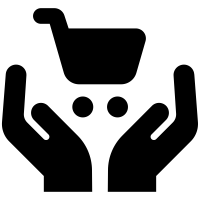 Acquisitions Start Up Task Force
Will be working with campuses who currently do not use acq. to determine how best to transition to Alma and use Acquisitions functionality.
Will help project managers to guide other campuses not currently using acquisitions.
Test Load Migration Update
About half of Alma environments created.
Migration operations have extracted data, and Project Managers are reviewing and applying configuration forms.
Will be released week of 10/22.
Campus environments will be released throughout week.  Project Managers will be sending environments to campuses as we receive the information.
Primo environments released early November.
No major issues reported from ExLibris.
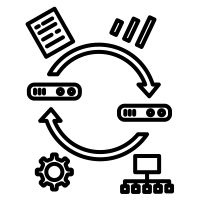 We’ve been easing into the implementation and migration, but it’s still been a lot of work.
Focus has been on Alma essentials training, and 2 hours of training per week from ExLibris.
Most campuses had Project Managers complete forms on their behalf.
Project Managers aggregated most of the information needed from campuses.
About 20 campuses have individuals certified, and over 100 enrolled in admin certification course.
Many campuses have attempted to attend all training.
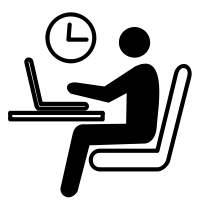 Priorities will be important for the next 9 months.
It’s about to get busy.
SLC will be providing training in addition to ExLibris training.
Campuses will also be developing their own local work.
You’ll have to filter what is needed for your campus.  
Project Mgrs. will continue to tag training as optional if needed.
As there will be different levels and needs, more small group training may be developed/delivered by SLC/ExLibris.
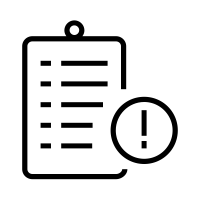 What’s in the Network Zone?
OCLC query for 60 campuses for physical items.
Excluded e-resources
Removed 30 fields from OCLC: https://slcny.libanswers.com/faq/239032
NZ used to match against your local Aleph database.
Non-matches will be in your IZ.
Questions or Discussion Points